Knowledge & Learning  for the GEF Partnership
Yasemin Biro Kirtman, PhD
GEF Knowledge and Learning Coordinator

GEF Introduction Seminar 
January 2019
Washington, DC
Videos
GEF e-course intro video on YouTube https://www.youtube.com/watch?v=GXOtk6XlqvM  

GEF Knowledge Day video
https://www.youtube.com/watch?v=qDPQxxTCQ1c&spfreload=10

GEF Trinidad Video
https://www.youtube.com/watch?v=jfLQqwAuqow

GEF Kaleo
https://www.youtube.com/watch?v=DdhVLcqyv9o
2
GEF’s Knowledge & Learning Goals:
Improve impact of GEF funded projects and programs

&

Inform global, regional and national policy dialogues to reverse
 global environmental degradation
3
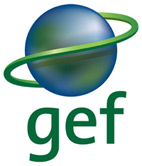 Create KM Team
Prepare a Detailed KM Implementation Plan
Embed KM Tools into IT Upgrading and Embrace Open Access Approach
Incorporate KM platforms into IAPs
KM Requirements for PIFs and CEO Endorsement
Knowledge Management
Timeline & Progress
KM Products
IT-based Knowledge and Learning System
KM Roadmap
2017-2018
2019-2020
2011
2015
2016
GEF Academy & E-Curriculum
KM Guidelines for GEF 7 
GEF Communities of Practice
Art of Knowledge Exchange 
GEF Portal
GEF-7 Policy Recommendations
Objective: Boost GEF’s efforts to
Improve impact of its projects and programs
Inform global, regional and national policy dialogues to reverse global environmental degradation
GEF-5 Policy Recommendations
KM Roadmap:
improve (1) information management and sharing, and (2) collaboration and learning across the Partnership.
strengthen/expand communities of practice for uptake of lessons and best practices
more systematically integrate knowledge capture, dissemination and learning into GEF project design, implementation and reporting
Learn from Projects & Programs
Share Data, Info and Knowledge with Stakeholders
Extraction of Lessons Learned from the MFA Portfolio
GEF  Knowledge Days 
GEF Kaleo On-line  Knowledgebase and Ask-the Expert Tool
IAP Knowledge Platforms (GPSC)
Improve Uptake of Lessons Learned through a Learning Platform
Develop Comprehensive Work Plan for Building a Knowledge Management (KM) System
GEF KM Approach and Roadmap
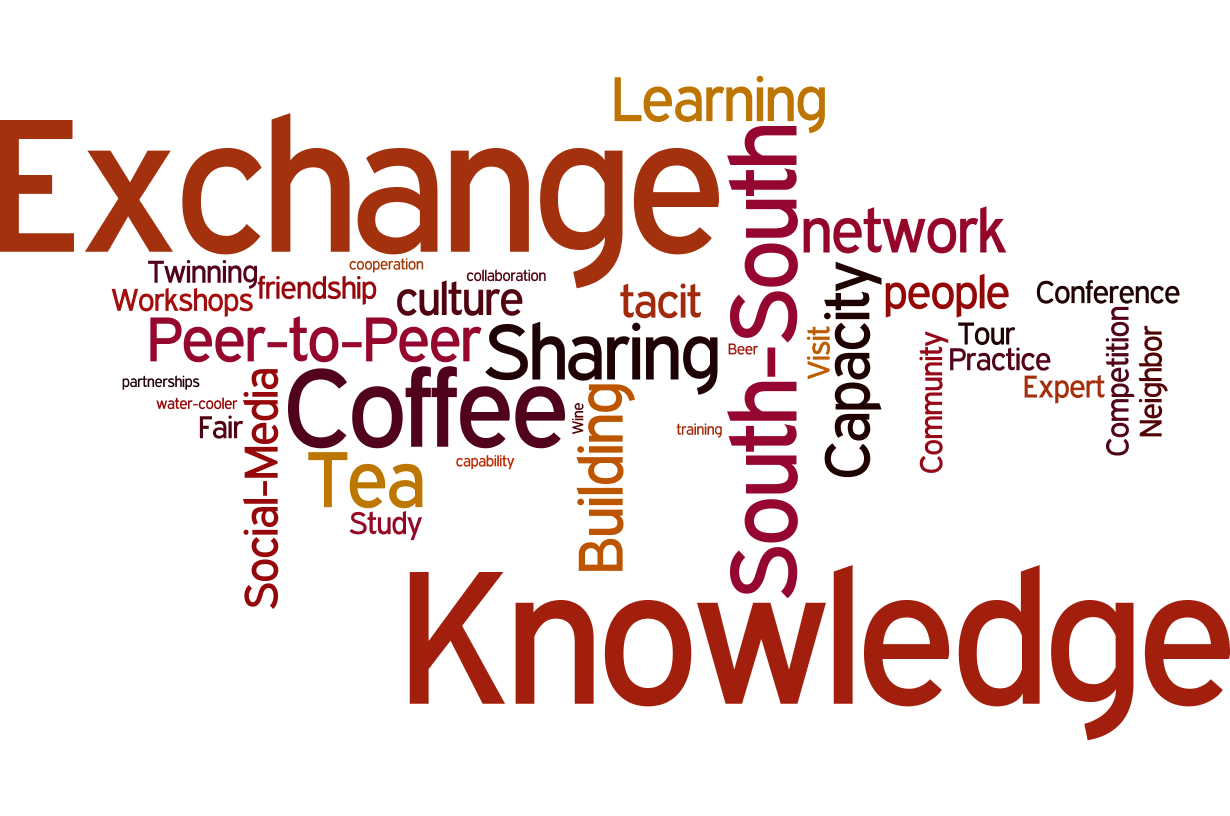 5
Knowledge and Learning in the GEF Partnership  – ongoing process
Art of Knowledge Exchange Guidebook and Workshops
Member Country (Recipient & Donor)  Knowledge and Learning Initiatives
GEF Council
Policy and Information Papers and Presentations
GEF Academy 
E-Curriculum
Partnerships for Knowledge Exchange (GWP)
Technical Forums and Platforms (GPSC)
Internal GEFSEC Knowledge and Learning Initiatives
IAP KM Platforms
6
GEF Website & Knowledge and Learning Page
http://www.thegef.org
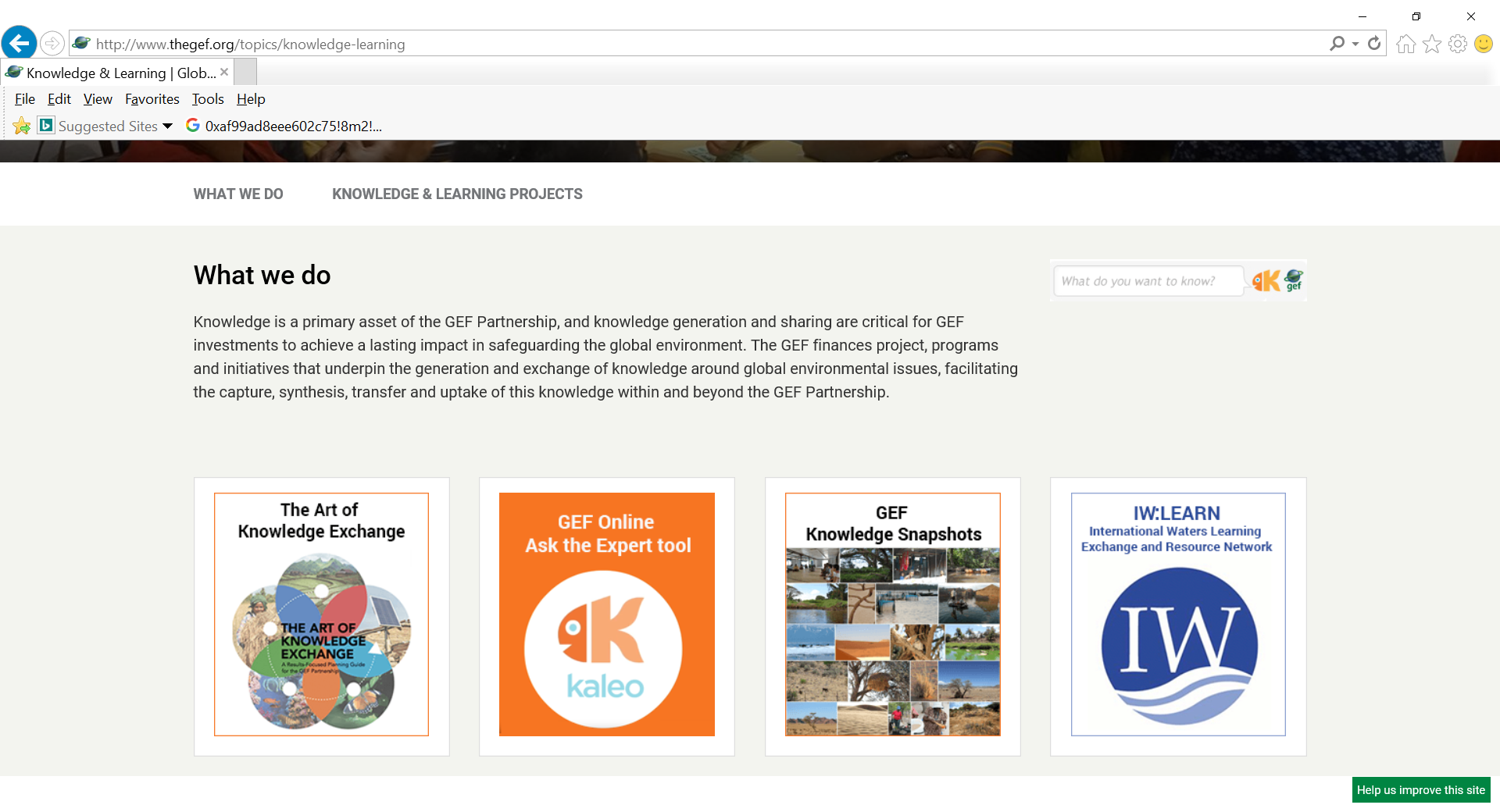 7
The Art of Knowledge Exchange - A Results- focused Planning Guide and Toolkit
Practical blue-print on how to design, implement, and monitor knowledge exchange and learning in projects.

Tools and instruments to facilitate knowledge exchange and learning when designing and implementing GEF investments. 

Case studies of successful knowledge exchange in GEF projects with examples from WBG, UNDP, FAO, IDB, IFAD, UNIDO and SGP. 
 
Mobile access through Blippar, a free augmented reality mobile app that enables access to the guide from smart phones.

Presented to GEF country counterparts at the Art of Knowledge Exchange Training Sessions held during regional Expanded Constituency Workshops (ECW) throughout 2017.
8
GEF Framework for Knowledge and Learning in OperationsImproving Performance and Impact by Learning from Experience
9
GEF-7 KM Requirements Throughout the GEF Project Cycle Capturing and Sharing Knowledge for FSP and IP Child Projects
Guidelines under preparation for information to Council in June 2019 – in conjunction with the revised M&E policy.
Design Stage
Implementation Stage
Evaluation Stage
10
GEF-7 KM Requirements at PIF and CEO Endorsement Stages (Incorporated into templates in the GEF portal)
11
Seven Criteria Used to Screen PIF Submissions for KM:
Does the KM section of a PIF contain the ingredients of a Knowledge Management Approach, including:

 an overview of existing lessons and best practice that inform the project concept?  
 plans to learn from relevant projects, programs, initiatives & evaluations? 
 proposed processes to capture, assess  and document info, lessons, best practice & expertise generated during implementation?
 proposed tools and methods for knowledge exchange, learning & collaboration (at both program and project levels if a PFD)? 
 proposed knowledge outputs to be produced and shared with stakeholders (at both program and project levels if a PFD)? 
 a discussion on how knowledge and learning will contribute to overall project/program impact and sustainability 
plans for strategic communications?
12
Thank you!
GEF Knowledge & Learning Coordinator
Yasemin Biro Kirtman
ybiro@thegef.org
13